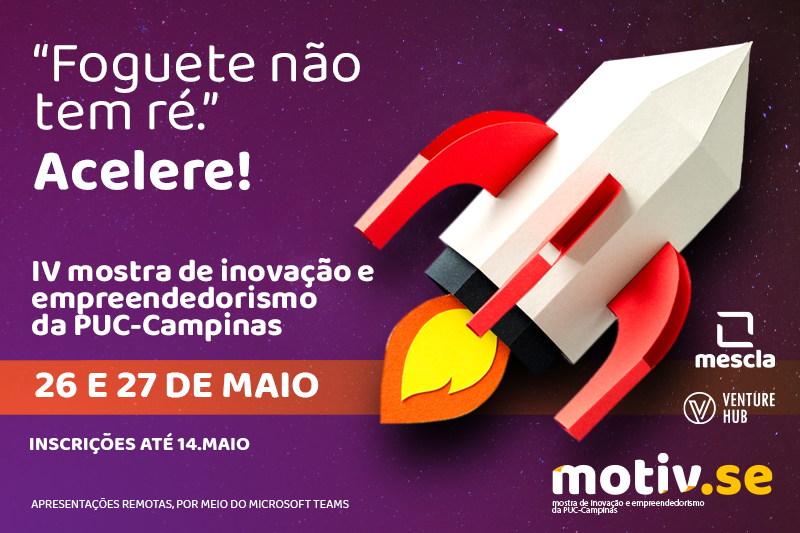 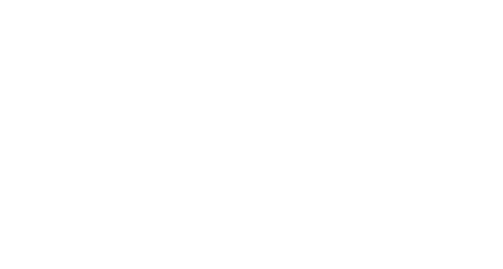 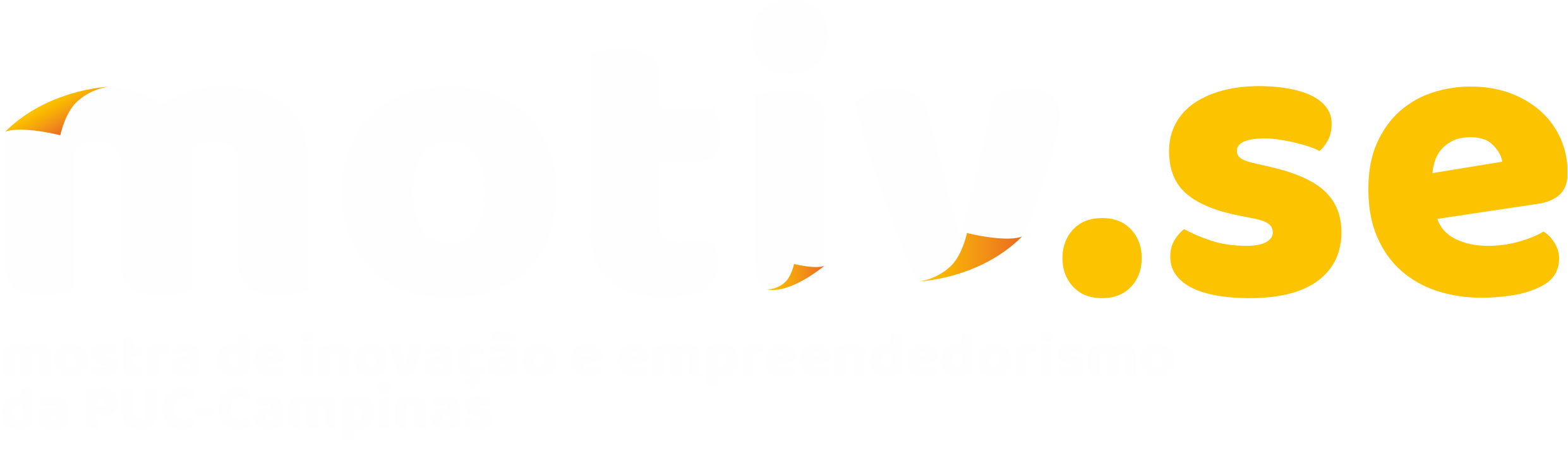 A 4ª Mostra de Inovação e Empreendedorismo da PUC-Campinas é um evento de incentivo ao empreendedorismo e à inovação.
Como usar este modelo?
Utilize este modelo em .ppt para montar sua apresentação passando por todos os 12 (doze) slides. 
Seja objetivo e claro em sua proposta. Após o preenchimento, enviar o arquivo finalizado, por meio do campo disponível dentro do Formulário de Inscrição, até o dia 14 de maio de 2021. 

Entraremos em contato até o dia 17 de maio, informando os resultados via e-mail.

Caso tenha algum problema com o preenchimento do Formulário ou com o upload deste arquivo, entre em contato pelo e-mail: mescla@puc-campinas.edu.br
Obrigado e boa sorte!
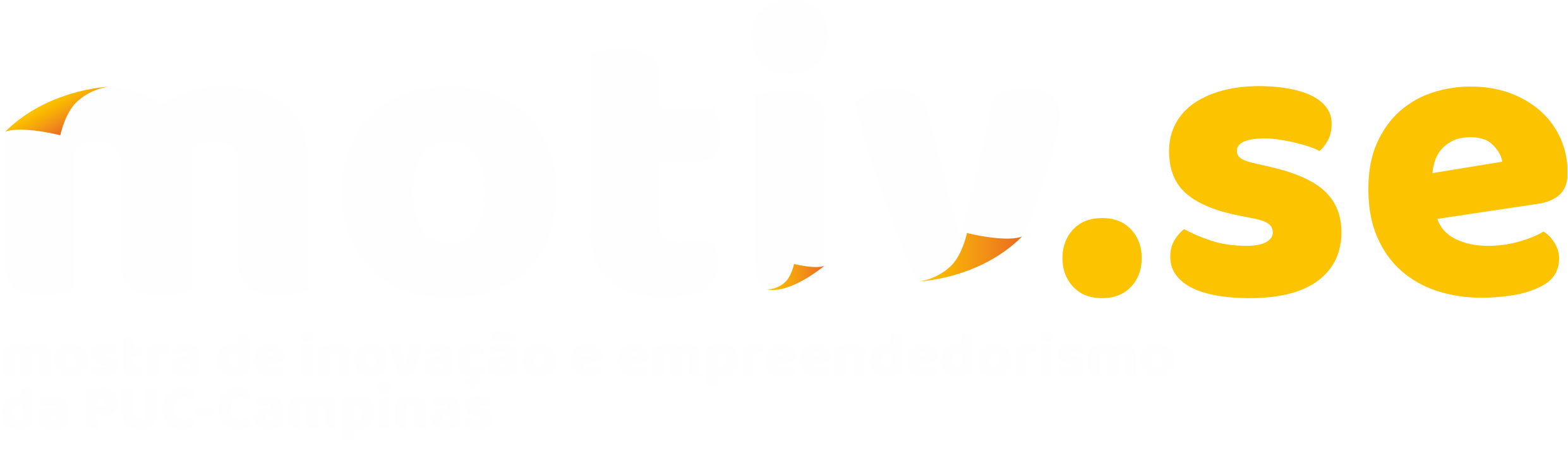 Obs.: apagar este slide após o término do desenvolvimento da proposta.
1. Nome do projeto
Nome do projeto (pode ser o nome do produto, do serviço, da empresa etc.)  seguido de um título descritivo do projeto.
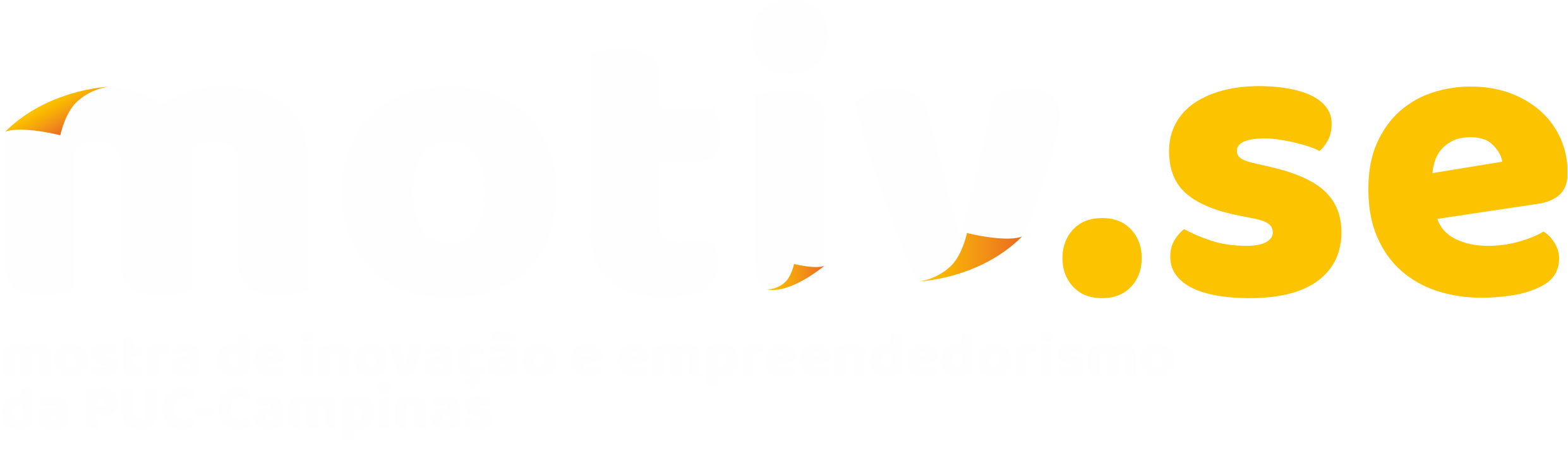 2. O Problema
a. Contextualização.

b. Público-alvo.
O que fazer:
Determine qual o problema com clareza e objetividade. Neste caso, é altamente recomendado inserir números e informações sobre o problema a ser resolvido.
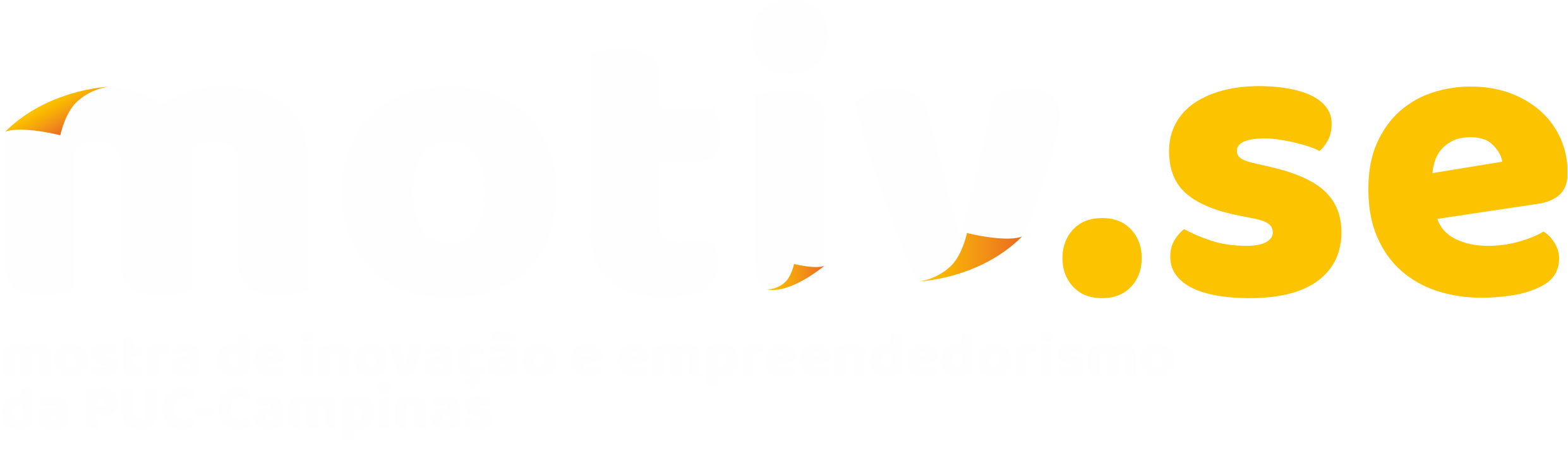 Como o problema veio a ser conhecido?

Por que ele é visto como um problema?
3. A Solução
a. Descrição do produto/serviço.

b. Como Funciona
O que fazer:
Em alguns casos, demonstrar um passo a passo pode ser interessante para explicar sua solução.
Apresente, claramente, qual a solução que a equipe propõe para atender à necessidade da oportunidade, destacando sua inovação/diferenciação.
Insira imagens do seu produto/serviço, sejam telas, fotos de um protótipo ou vídeo explicativo.
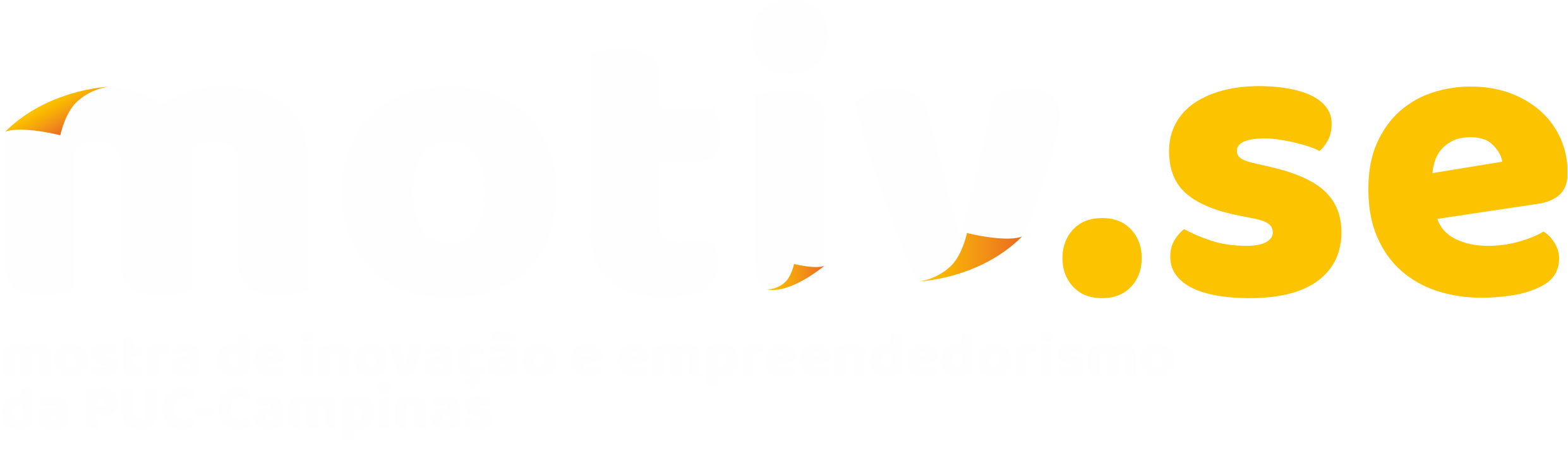 4. O Modelo de Negócio
a. Como será a monetização?
O que fazer:
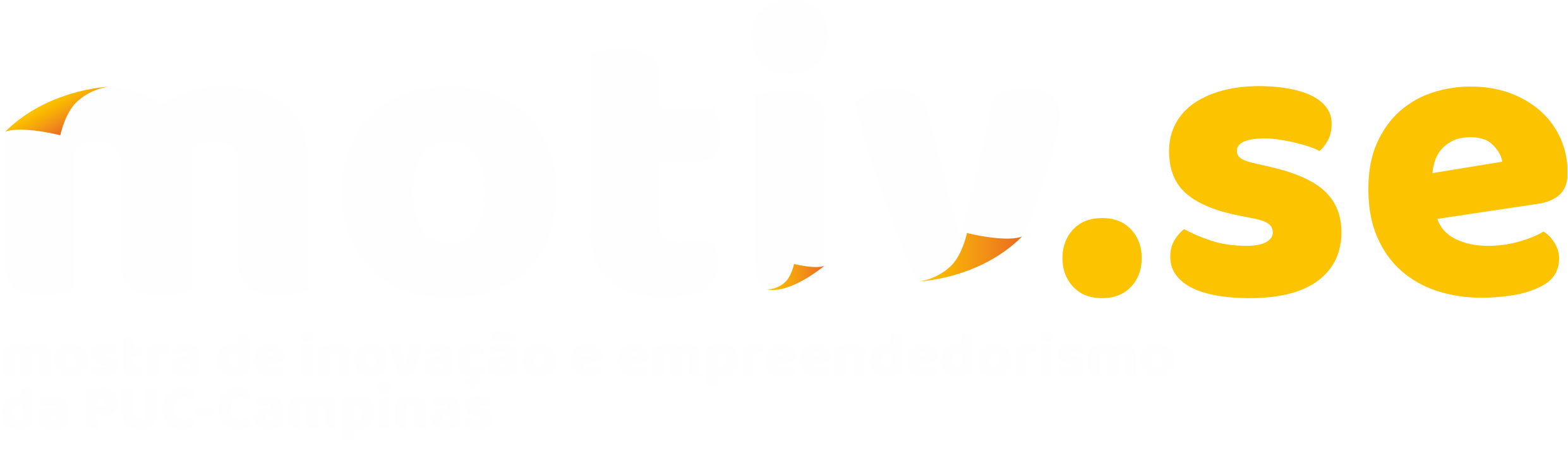 Pense em possibilidades de monetização do seu produto/serviço. O importante aqui é projetar uma ideia de receita para seu projeto de inovação.
Um negócio precisa ser rentável.
5. O Mercado
a. Qual a grande oportunidade?

b. Qual(is) o(s) mercado(s) potencial(is)?
O que fazer:
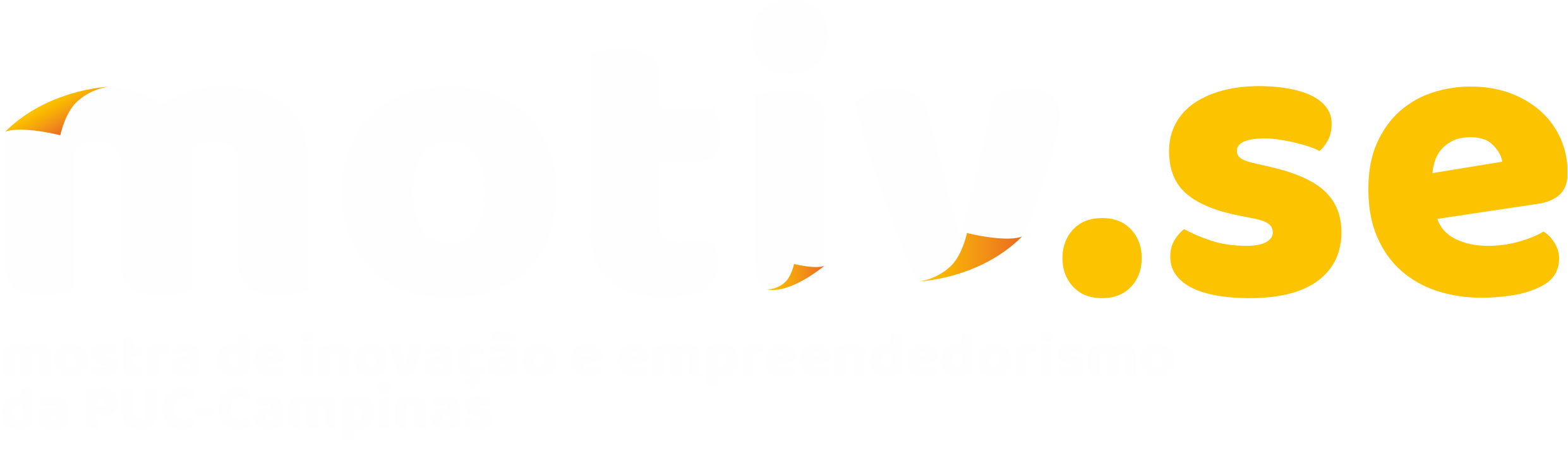 Dimensione qual é o mercado da ideia.
É importante demonstrar informações sobre o tamanho do mercado, quanto ele movimenta e potencial de crescimento.
6. A Concorrência
a. Quem são os concorrentes?

b. Quais os pontos fortes a serem melhorados ou fragilidades do projeto?
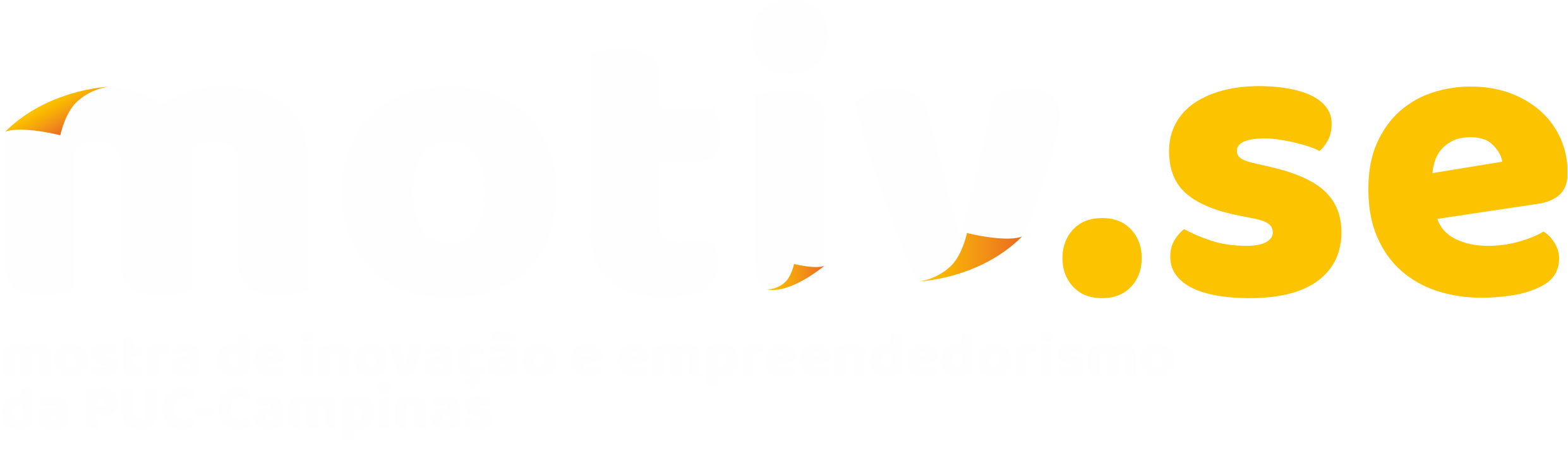 7. A Equipe
Queremos conhecer você e sua equipe

O que impulsionou a sua equipe a participar do Programa?
Fale sobre suas características e como elas podem auxiliá-las para empreender?
Fale sobre sua equipe e qual é o papel dela dentro do negócio?
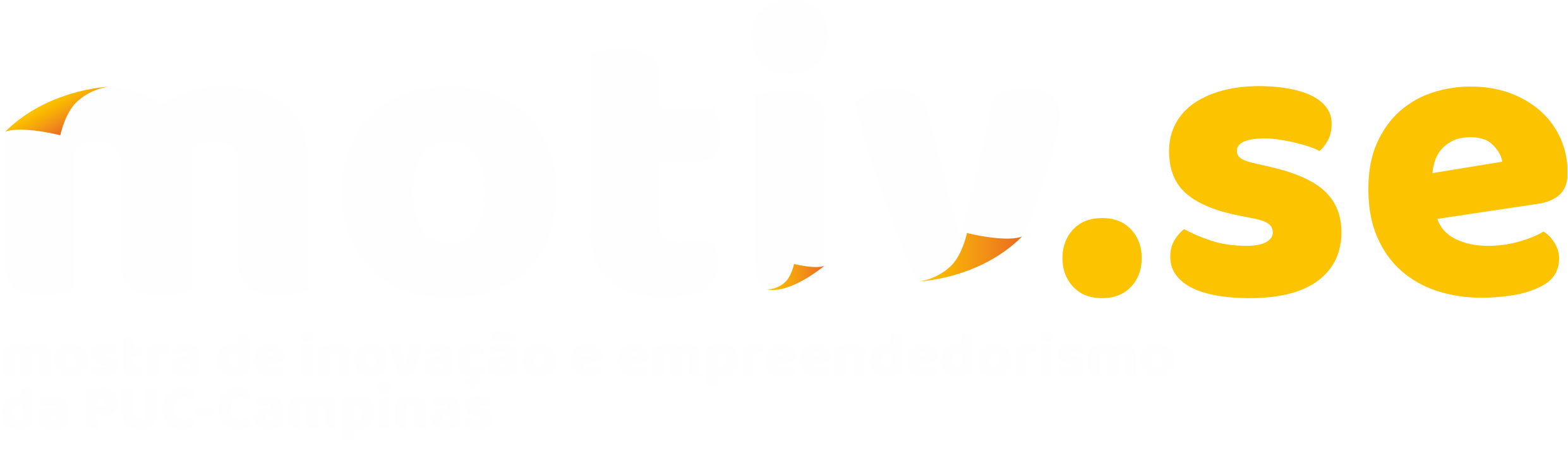 7. A Equipe
Dentre as habilidades mencionadas abaixo, quais são as características empreendedoras que sua equipe possui? (Correlacione o nome de cada participante com uma ou duas habilidades. Escreva na sequência da linha aqueles que mais se identificam com cada habilidade listada)

Iniciativa = tomar decisões por conta própria; disposição natural; ânimo pronto e enérgico para conceber e executar antes que outros: Escreva o nome dos(as) participante(s)
  
Persistência = empenho, perseverança, constância: Escreva o nome dos(as) participante(s)
 
Planejamento = estudar antecipadamente o cenário de uma ação ou atividade, definindo os objetivos a serem atingidos, e identificando os meios, as ações e estratégias necessárias para o alcance desses objetivos: Escreva o nome dos(as) participante(s)
 
Autoconfiança = convicção que uma pessoa tem, de ser capaz de fazer ou realizar alguma coisa: Escreva o nome dos(as) participante(s)

Liderança =  habilidade de motivar, influenciar, inspirar e comandar um grupo de pessoas, a fim de atingir objetivos: Escreva o nome dos(as) participante(s)
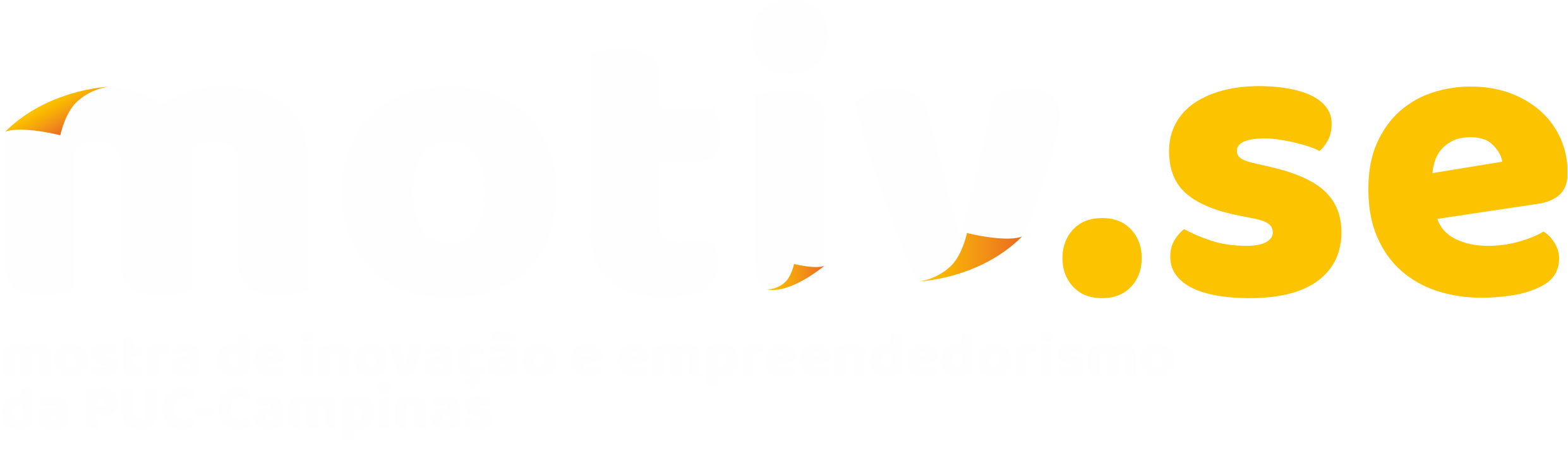 Contato
Nome completo, R.A., curso e e-mail de todos os membros da equipe.

Indicar um responsável e o celular deste para o rápido contato da comissão organizadora.
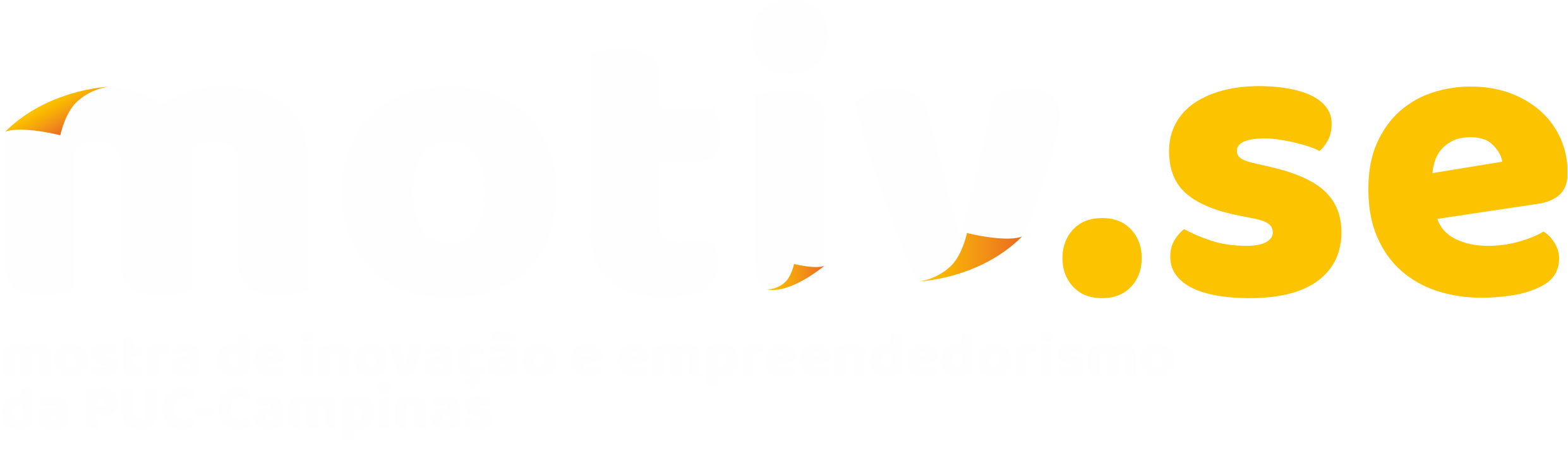